Gledanje čez ramo
OPIS PROBLEMA
Gledanje osebi čez ramo, ko ta uporablja elektronsko napravo

Prestrezanje gesel, osebnih podatkov, branje sporočil, privatne slike..

Najpogostejše v gnečah

Ne opazimo, da nas opazujejo
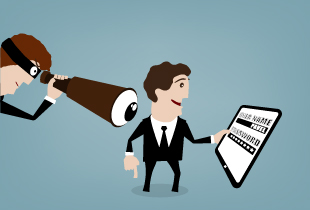 Prevencija:
Ne vpisujemo/gledamo občutljivih informacij, ko je nekdo blizu,
Ne vpisujemo/gledamo občutljivih informacij, če se nekdo blizu pogovarja po telefonu,
Biti pozoren in prisoten med gledanjem, vpisovanjem občutljivih informacij. Prepričati se moramo, da nas nihče ne opazuje. Če je le možno, operiramo s občutljivimi informacijami na samem,
Če sumimo, da nas kdo opazuje zamenjamo geslo takoj, ko je to mogoče varno storiti.
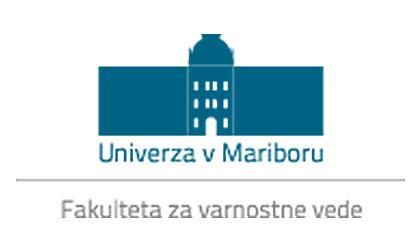 Študentski inovativni projekti za družbeno korist 2016 – 2018

PSIVIM
Priporočilni sistem za informacijsko-varnostno izobraževanje mladostnikov

Študenti			Mentorji
Nika Berčič		dr. Igor Bernik
Domen Hribar		dr. Blaž Markelj
Lara Klemenc		dr. Simon Vrhovec
Enja Kokalj		dr. Uroš Ocepek
Iza Kokoravec
Suzana Kužnik
Ida Majerle
Aleš Ravnikar
David Sluga
Sara Tomše
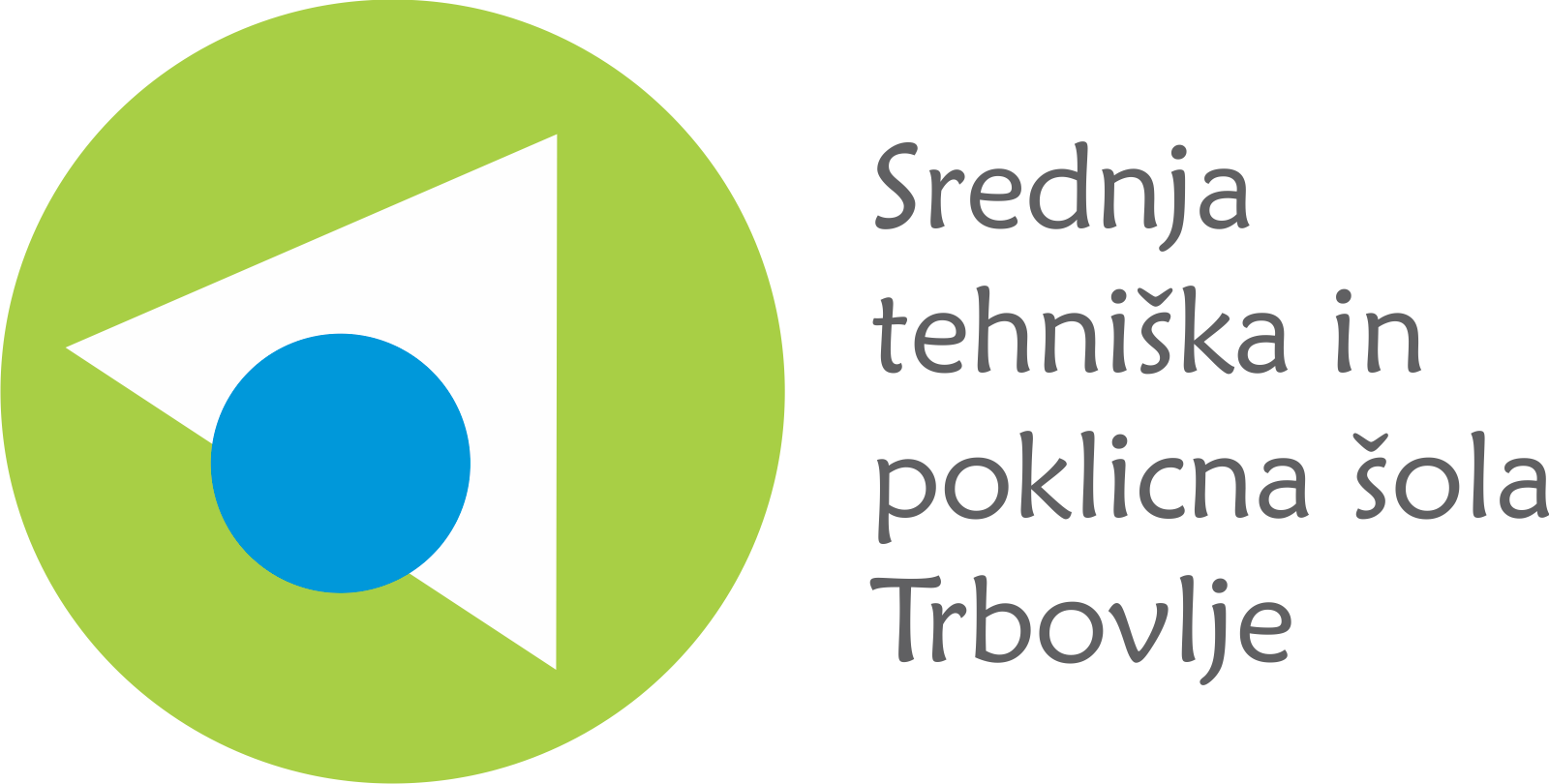 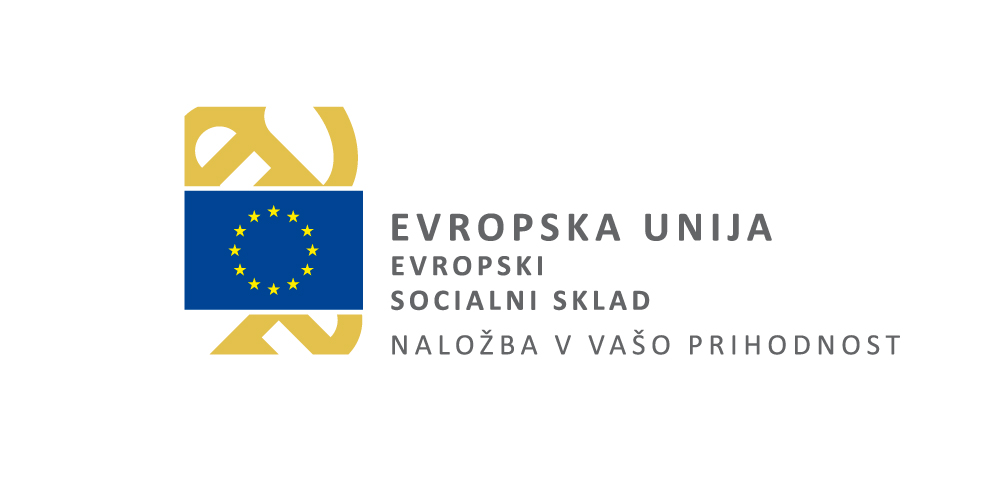 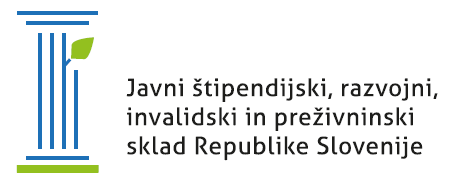 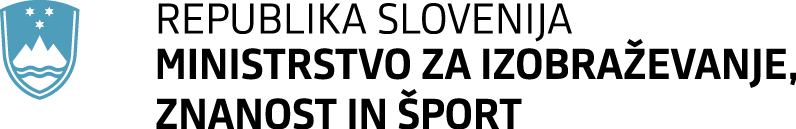